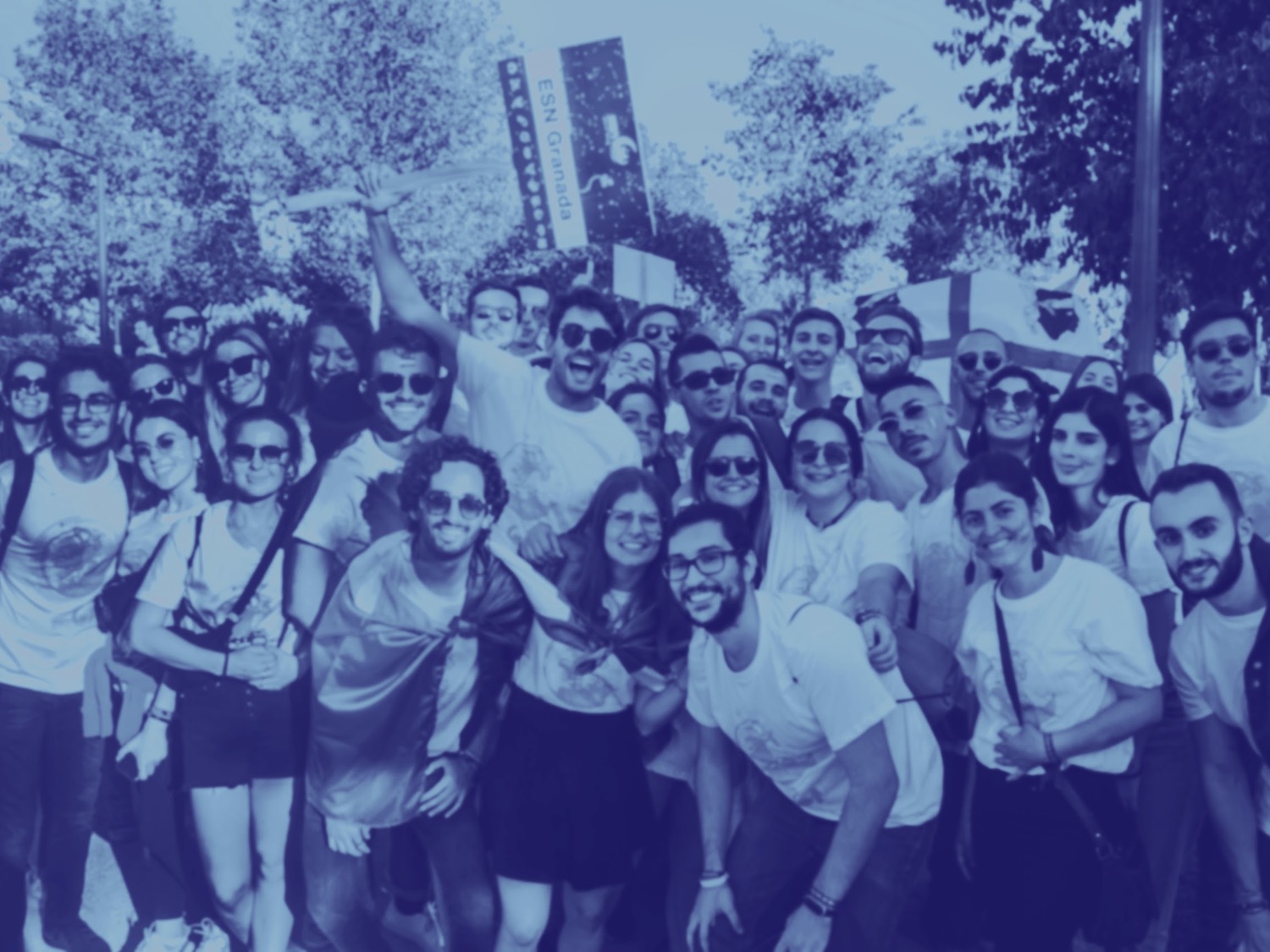 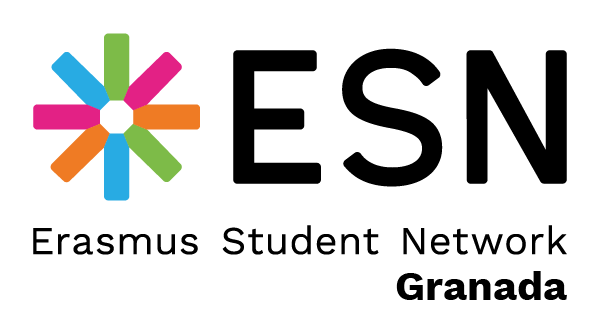 What is ESN?
ESN Granada  | info@esngranada.org
The biggest non-profit student organization in Europe!
519 sections in 45 Countries
15.000 volunteers 
We offer our help to over 215.000 students
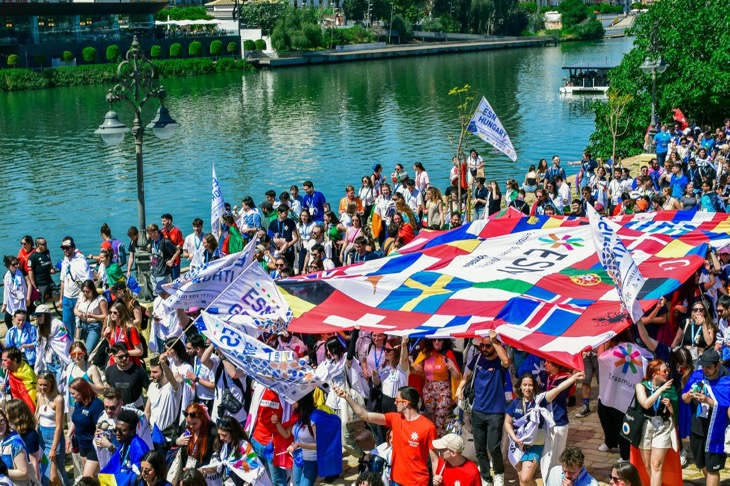 Students Helping
Students!
What drives us?
ESN Causes
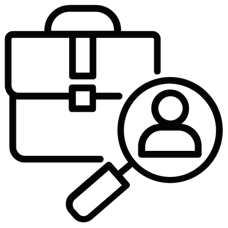 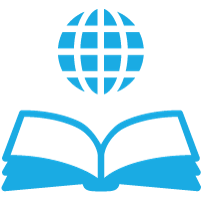 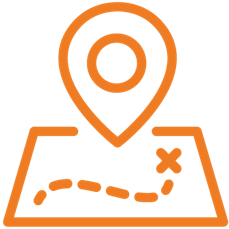 Culture
Skills & Employability
Education & Youth
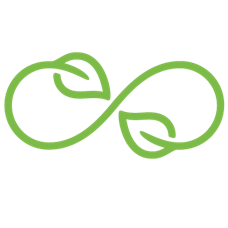 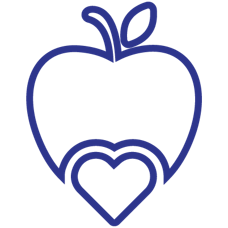 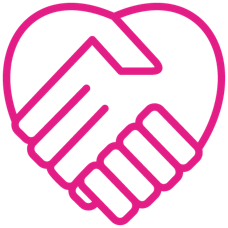 Environmental
Sustainability
Social Inclusion
Health & Well-Being
Supported by:
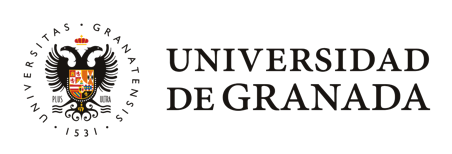 What do we do?
Anything to help you out!
Daily activities during our Welcome Days 
All sort of events: tours, sports, tapas…
Trips: Integration Weekend, beach trips, National Event Barcelona, ESN Ibiza Trip…
Social Projects
Clubs:
board games, basket, volley, music,hiking…
And much more!
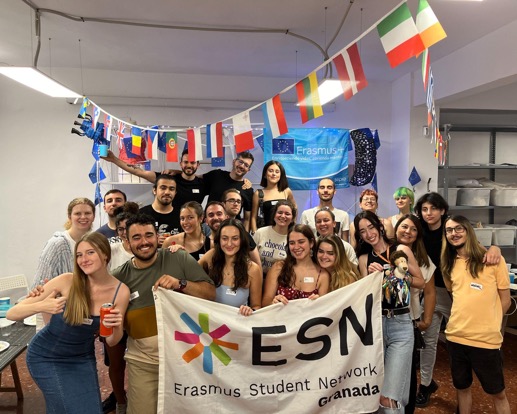 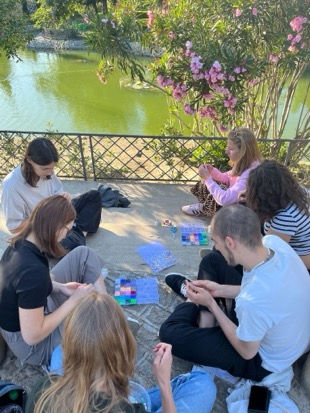 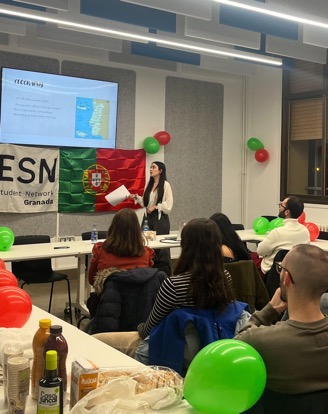 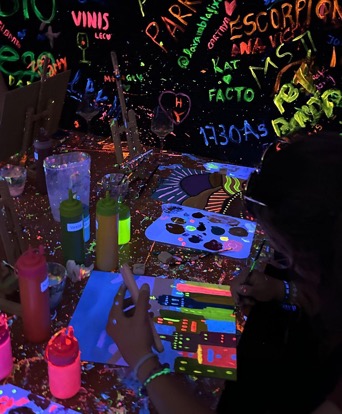 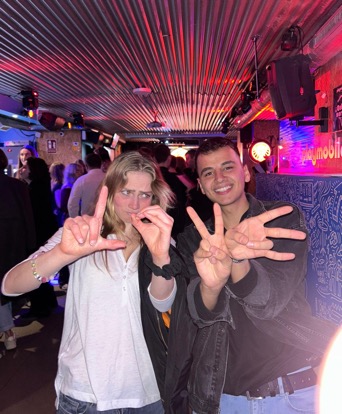 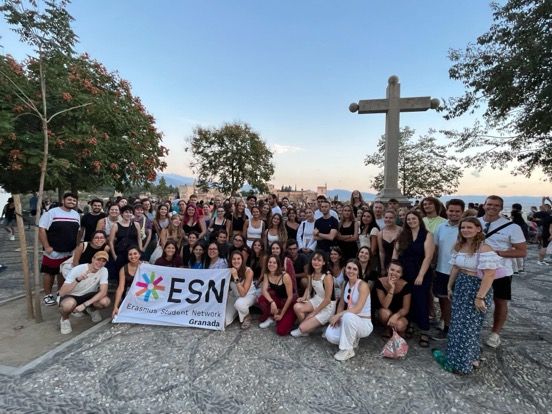 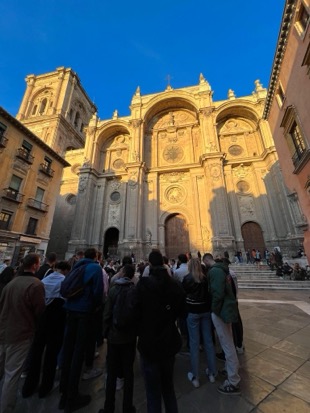 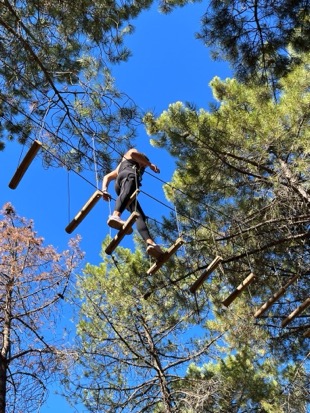 Some of our activities!
Our Welcome Days calendar!
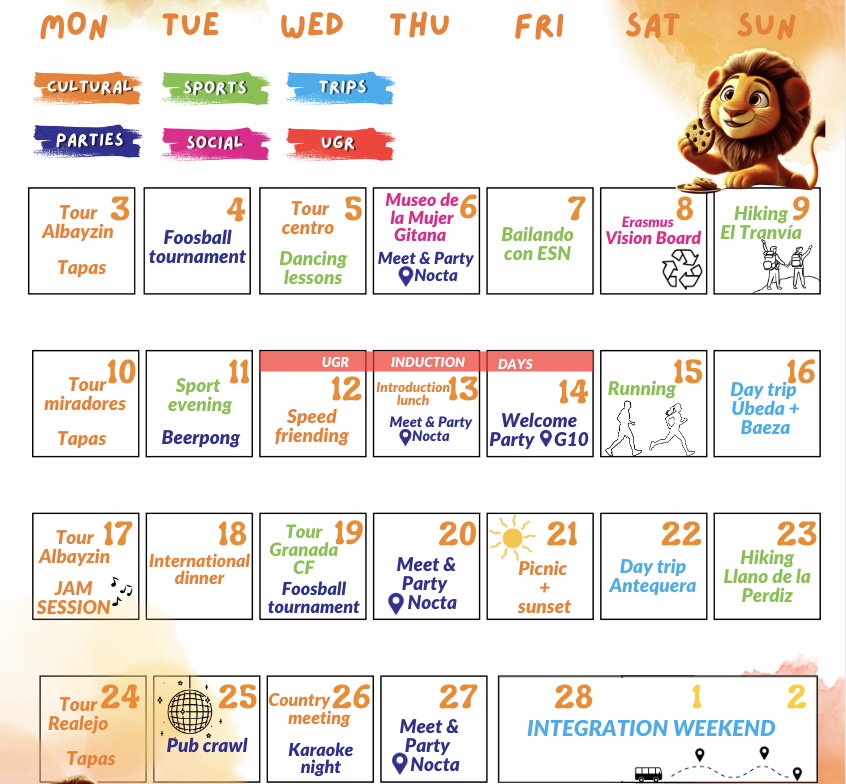 Our upcoming trips!
Torcal de Antequera
Úbeda y Baeza
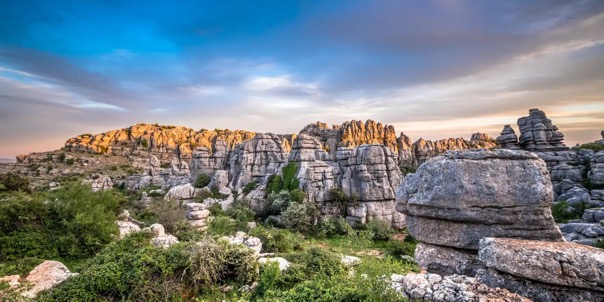 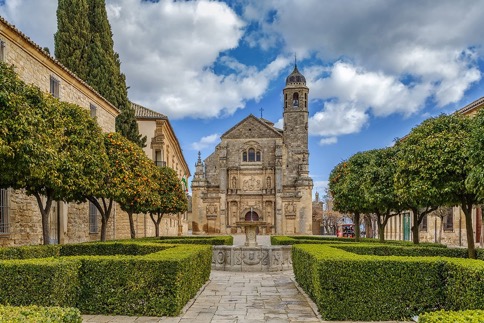 22nd February
16th February
Integration Weekend
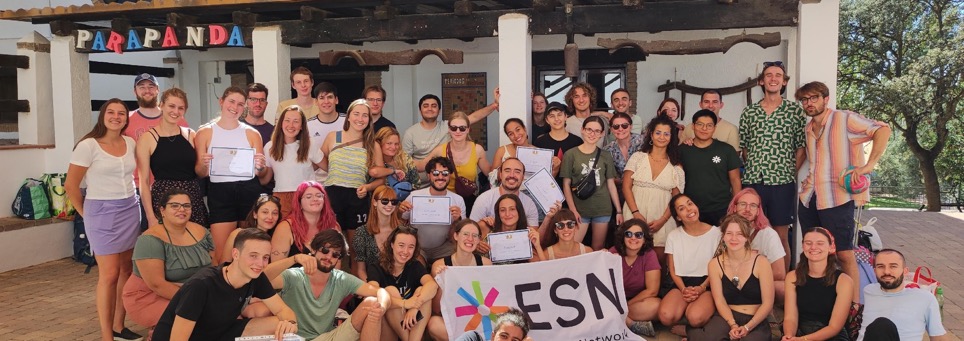 28th February - 2nd March
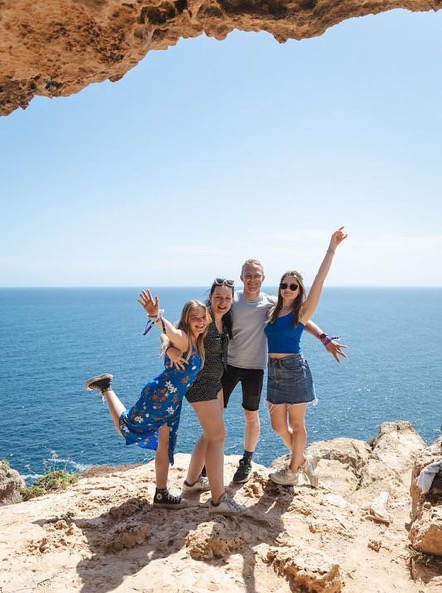 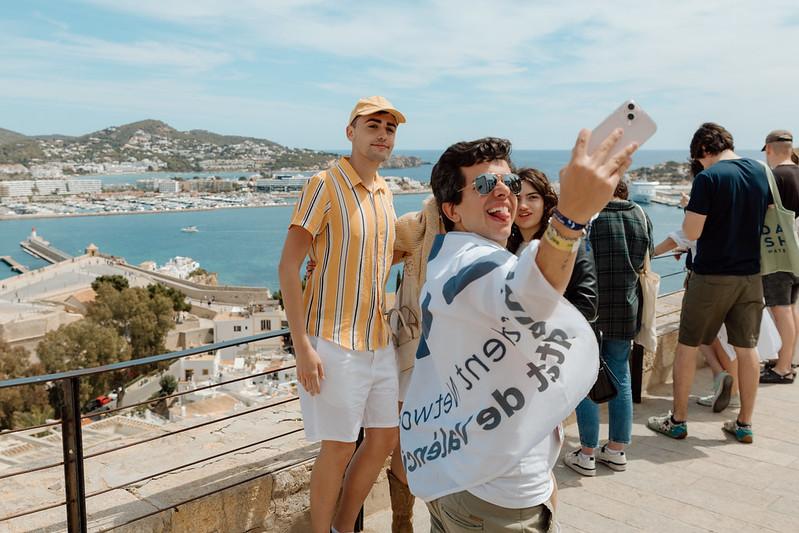 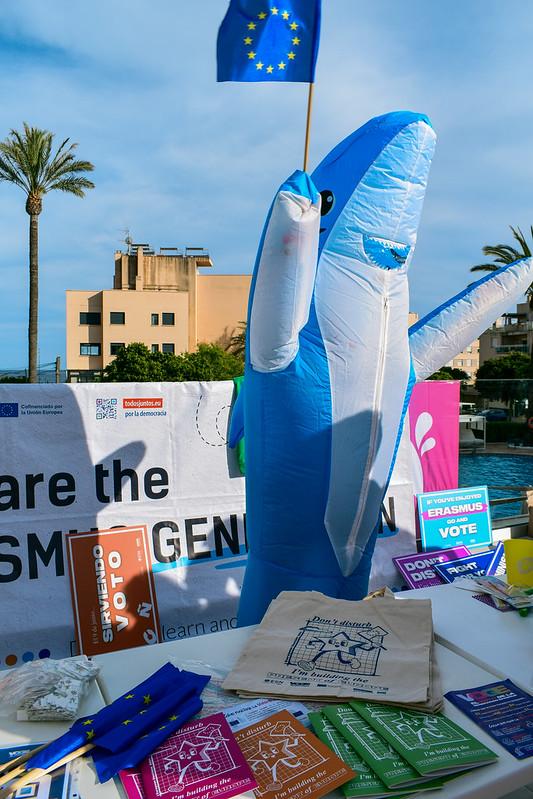 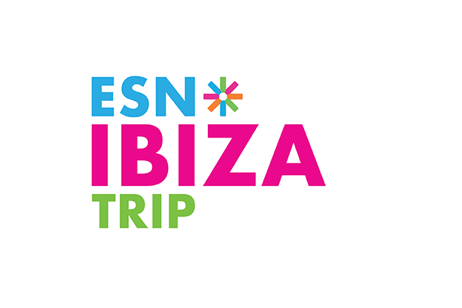 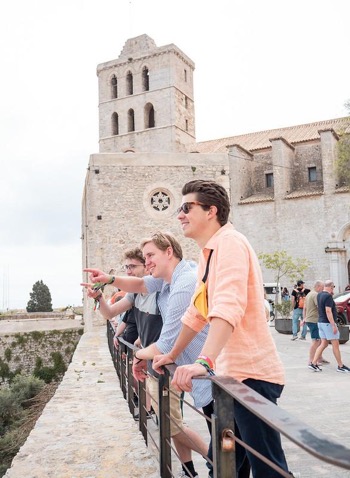 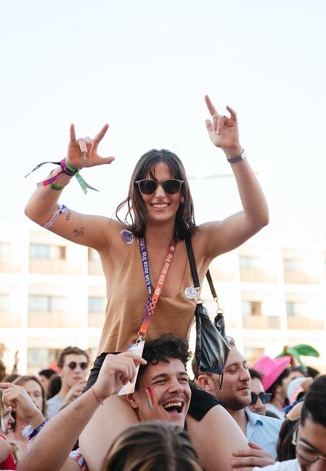 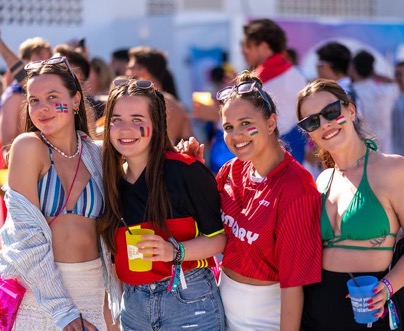 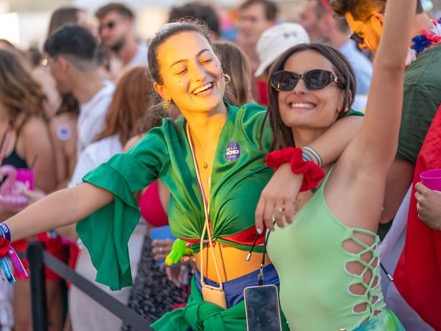 18th-22nd April
Save the date!
You may also enjoy…
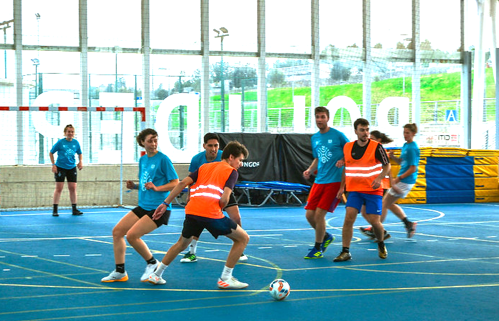 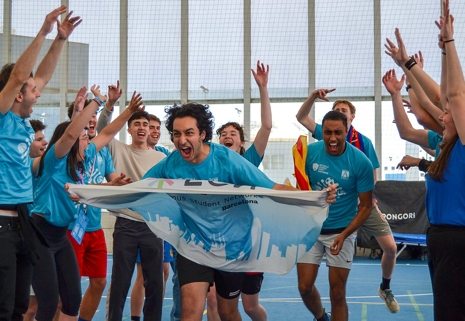 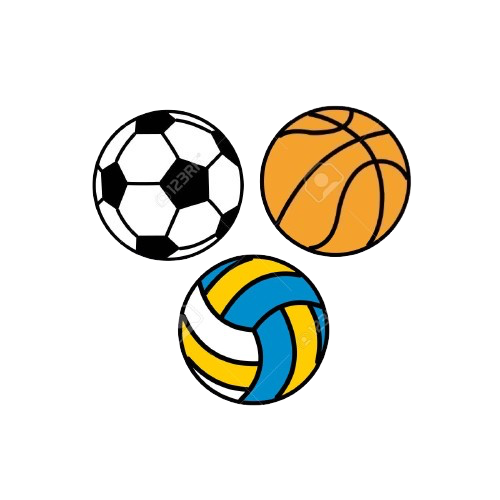 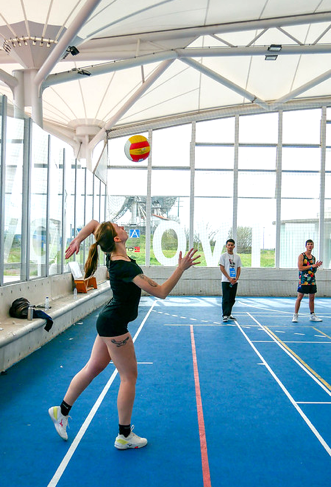 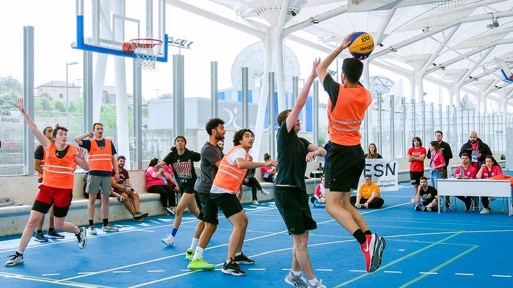 National Erasmus Games (NEG) Toledo
Come to our office and get your ESNcard!
Use many discounts from our partners all over Europe and use it to join our trips!
It’s located in Facultad de 
Caminos, Canales y Puertos 
(Floor -1), Fuentenueva Campus

Opening hours:
Tuesdays and Thursdays
from 18:00 to 20:00
Wednesdays and Fridays
 from 11:00 to 13:00
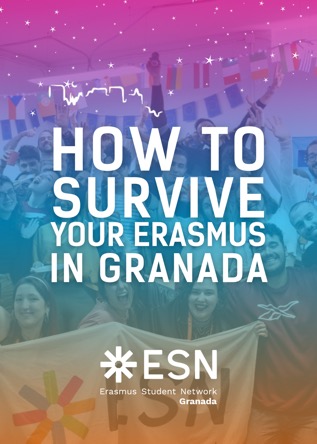 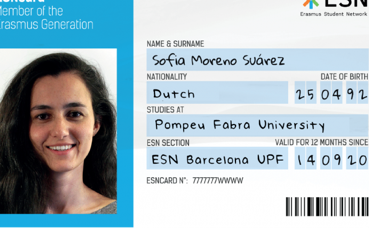 International & national discounts
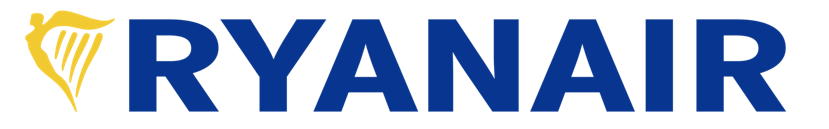 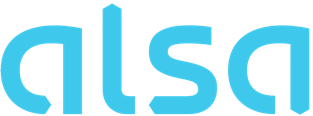 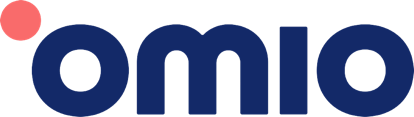 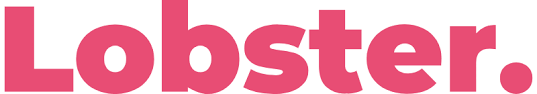 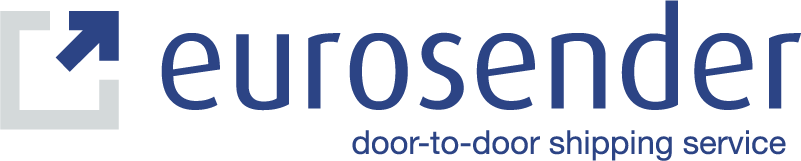 Local discounts
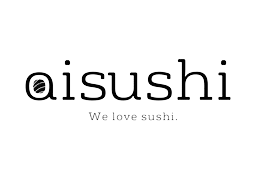 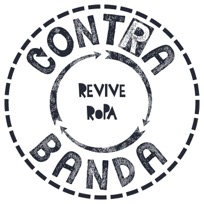 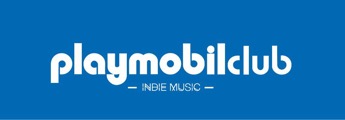 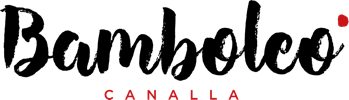 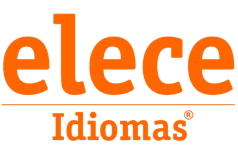 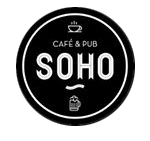 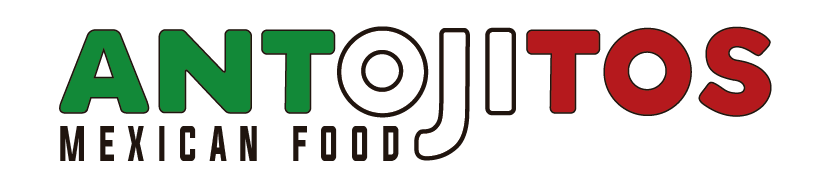 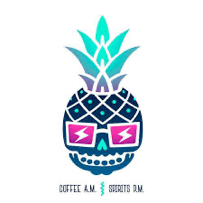 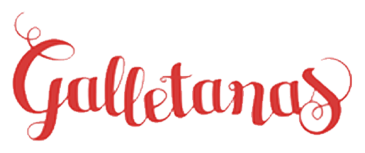 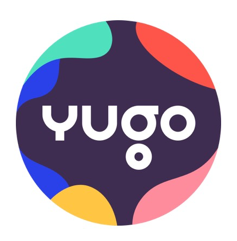 & more!
ESN Clubs
Sports Clubs
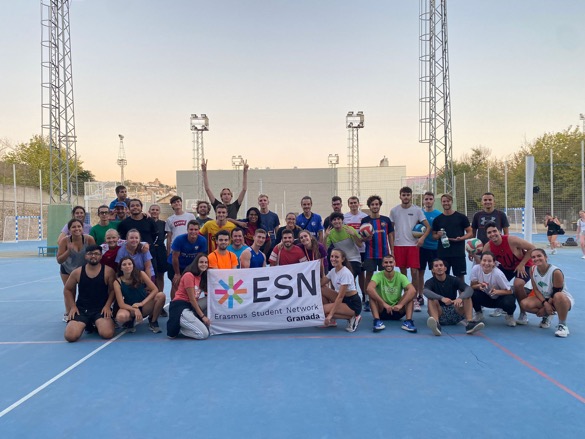 Erasmusicians
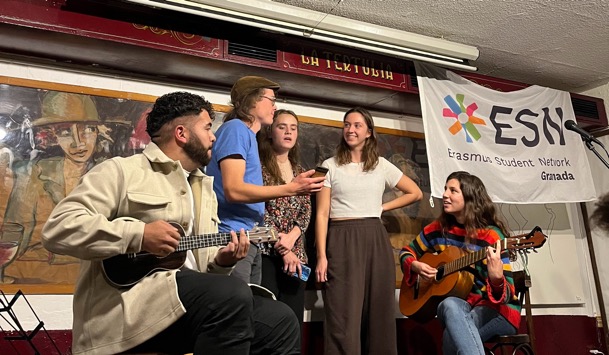 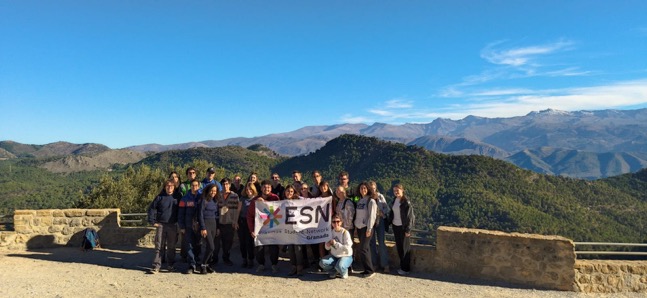 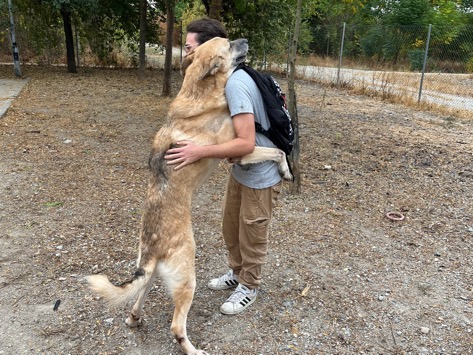 SocialErasmus
Join our WhatsApp group to stay tuned!
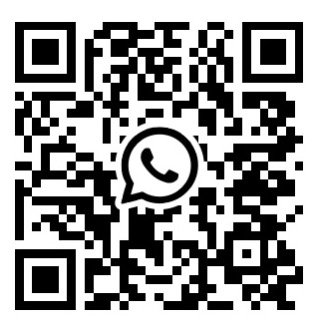 You can also follow us on social media!
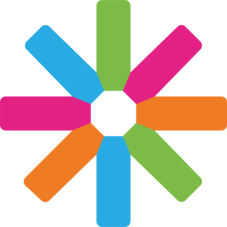 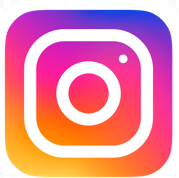 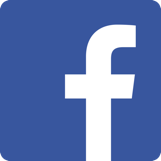 ESN Granada
@esngranada
www.esngranada.org
Find out more!
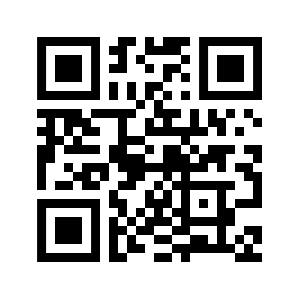